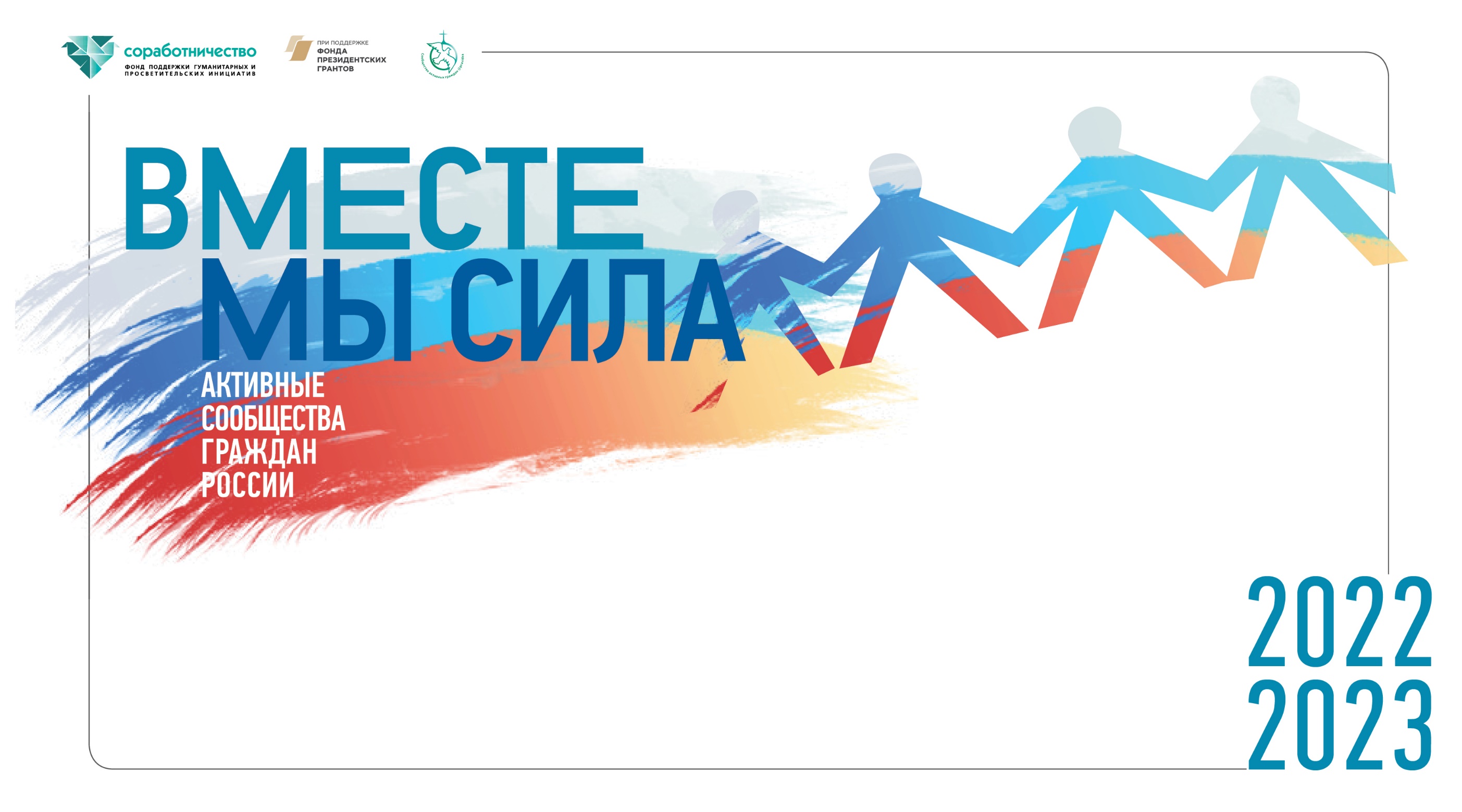 Инициативные  граждане
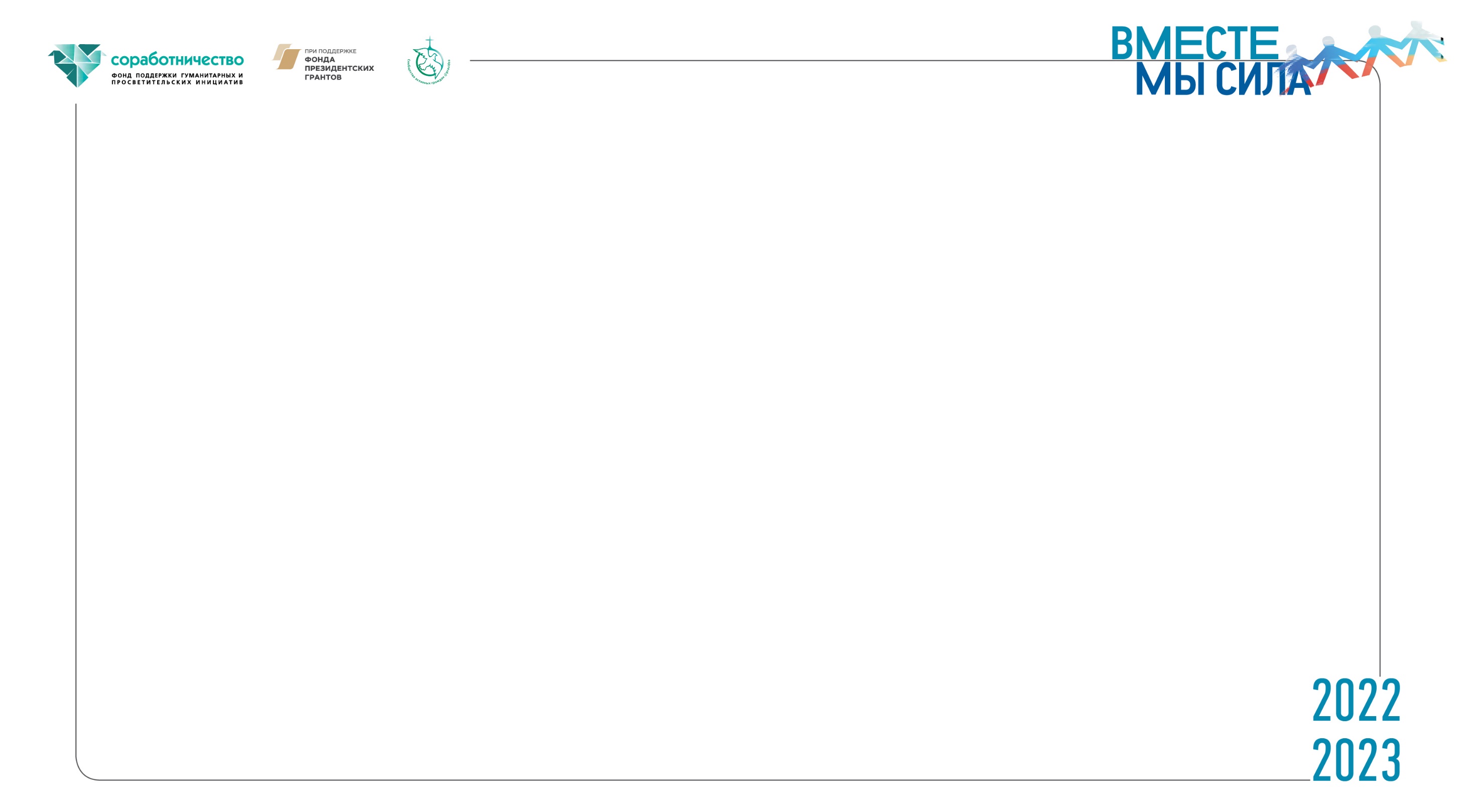 Что могут?
Инициативные граждане являются участниками управления делами государства и находятся в правовом поле способов воздействия граждан на осуществление общегосударственных дел, таких как законотворческая и правотворческая инициативы, инициирование отзыва высшего должностного лица субъекта РФ и отзыва депутата представительного органа муниципального образования, обращения граждан.
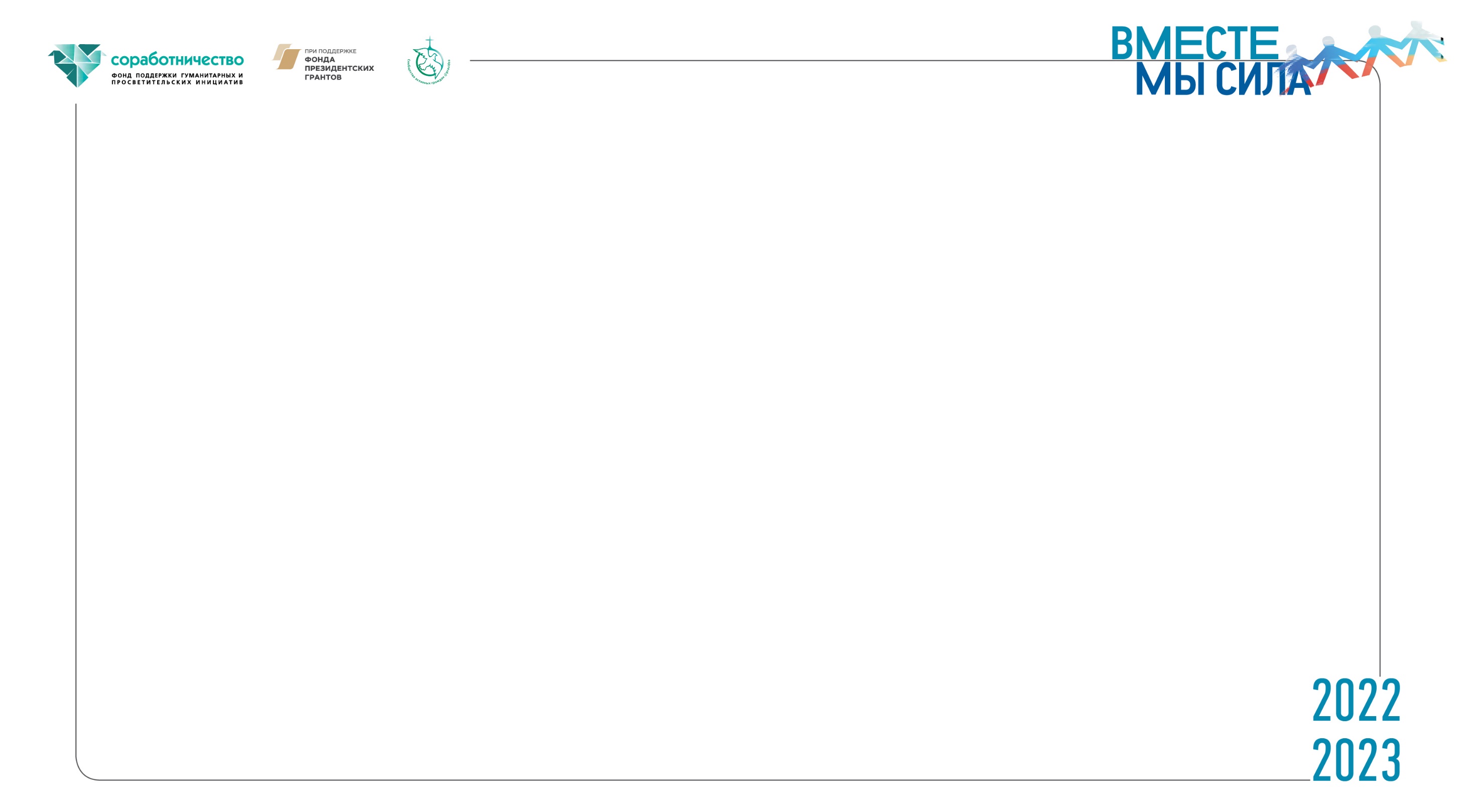 Благодаря чему?
Благодаря правовым нормам, регулирующим общественные отношения, связанные с возникновением и реализацией самостоятельных, активных, общественно значимых, целенаправленных, конструктивных и добровольных действий, а также закрепляющих формы и механизмы реализации права граждан на общественную инициативу.
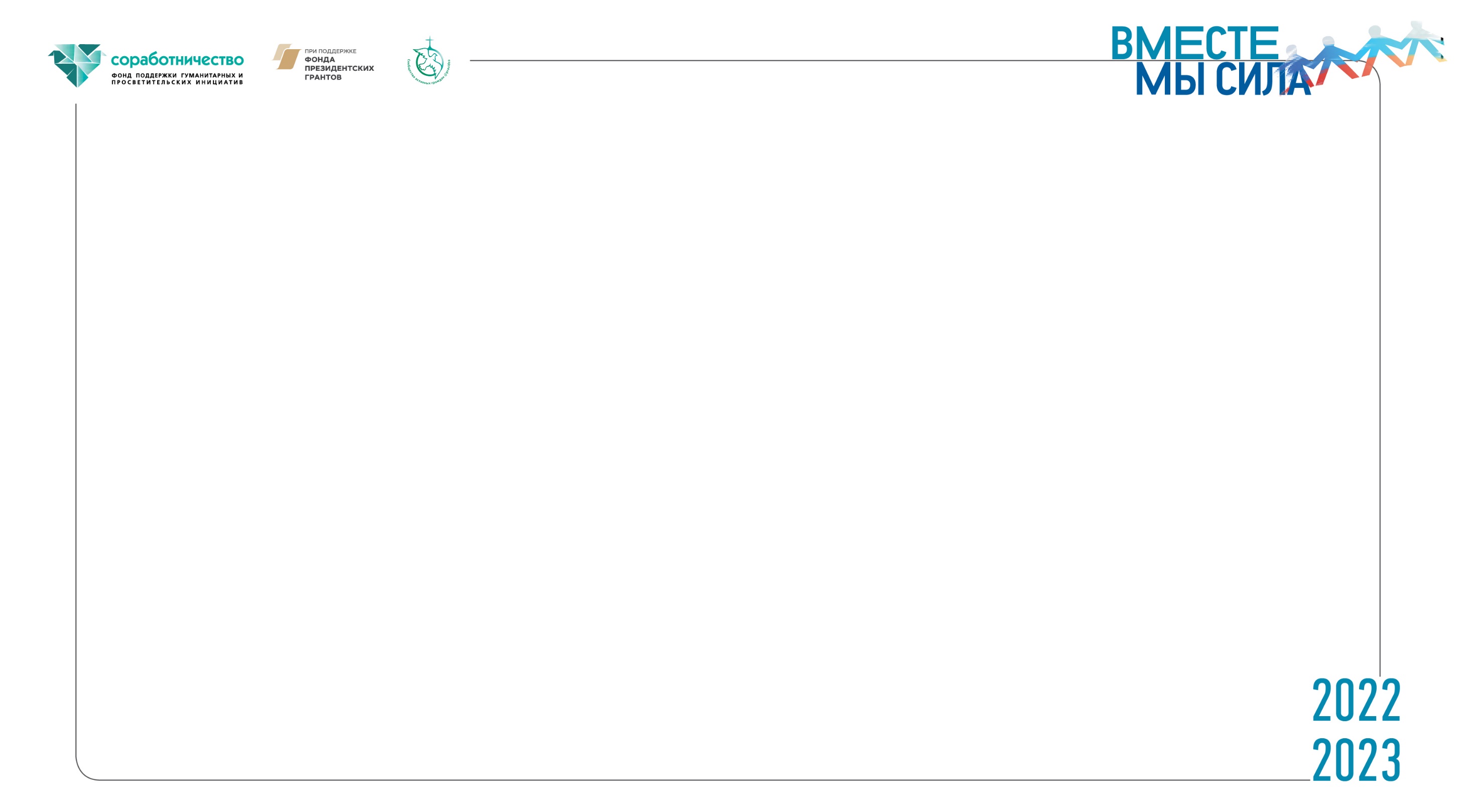 Механизмы реализации прав граждан
Самостоятельные, активные действия, реализуемые гражданами индивидуально и (или) коллективно, направленные на организацию и проведение законных публичных мероприятий, таких как митинги, шествия, демонстрации, пикетирования, собрания граждан, конференции граждан, объединение в группы в соц. Сетях, одной из целей которых является выдвижение общественных инициатив.
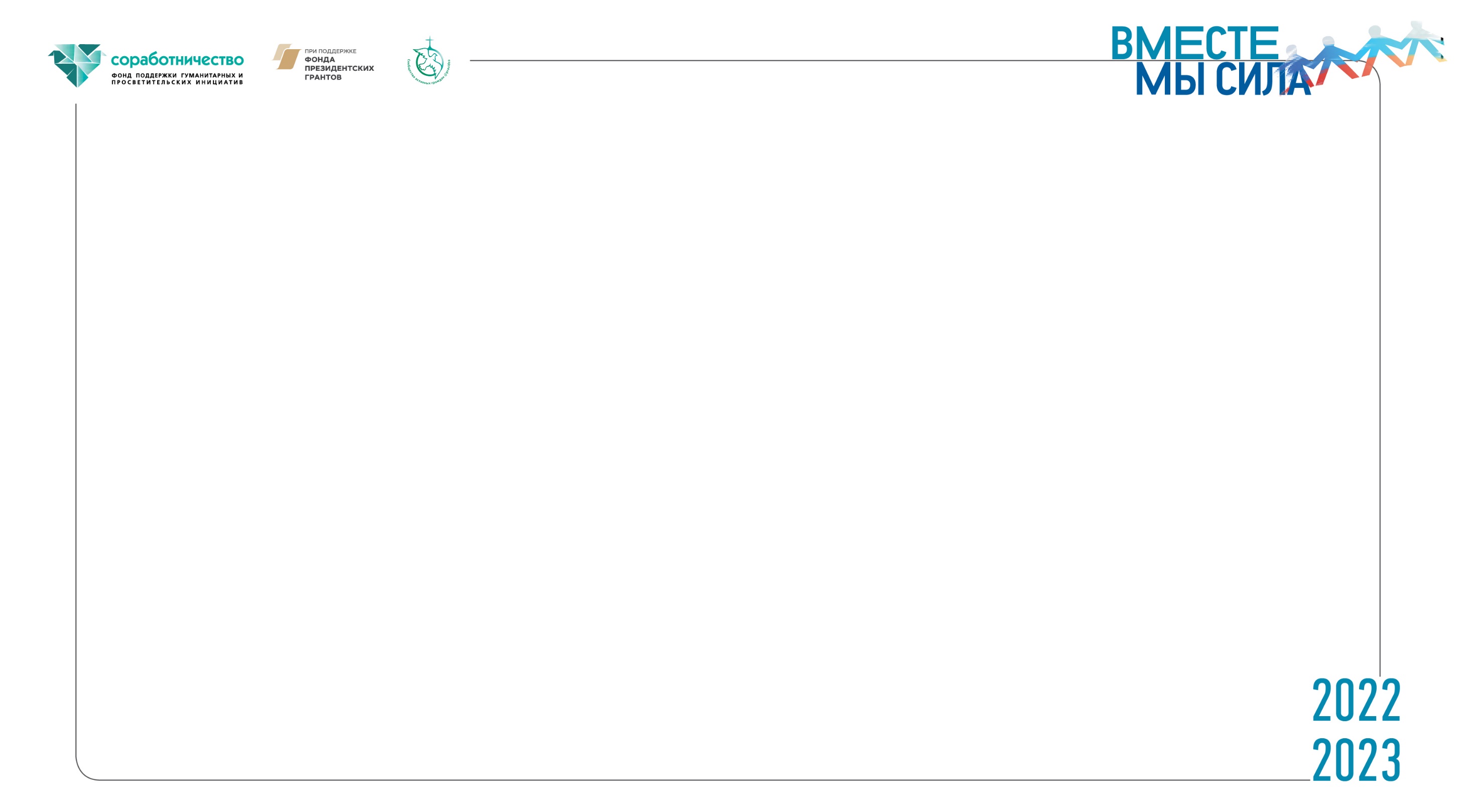 МНЕНИЕ
Уровень социально-экономического развития общества напрямую зависит от уровня социальной активности граждан и степени их участия в решении социально-экономических проблем
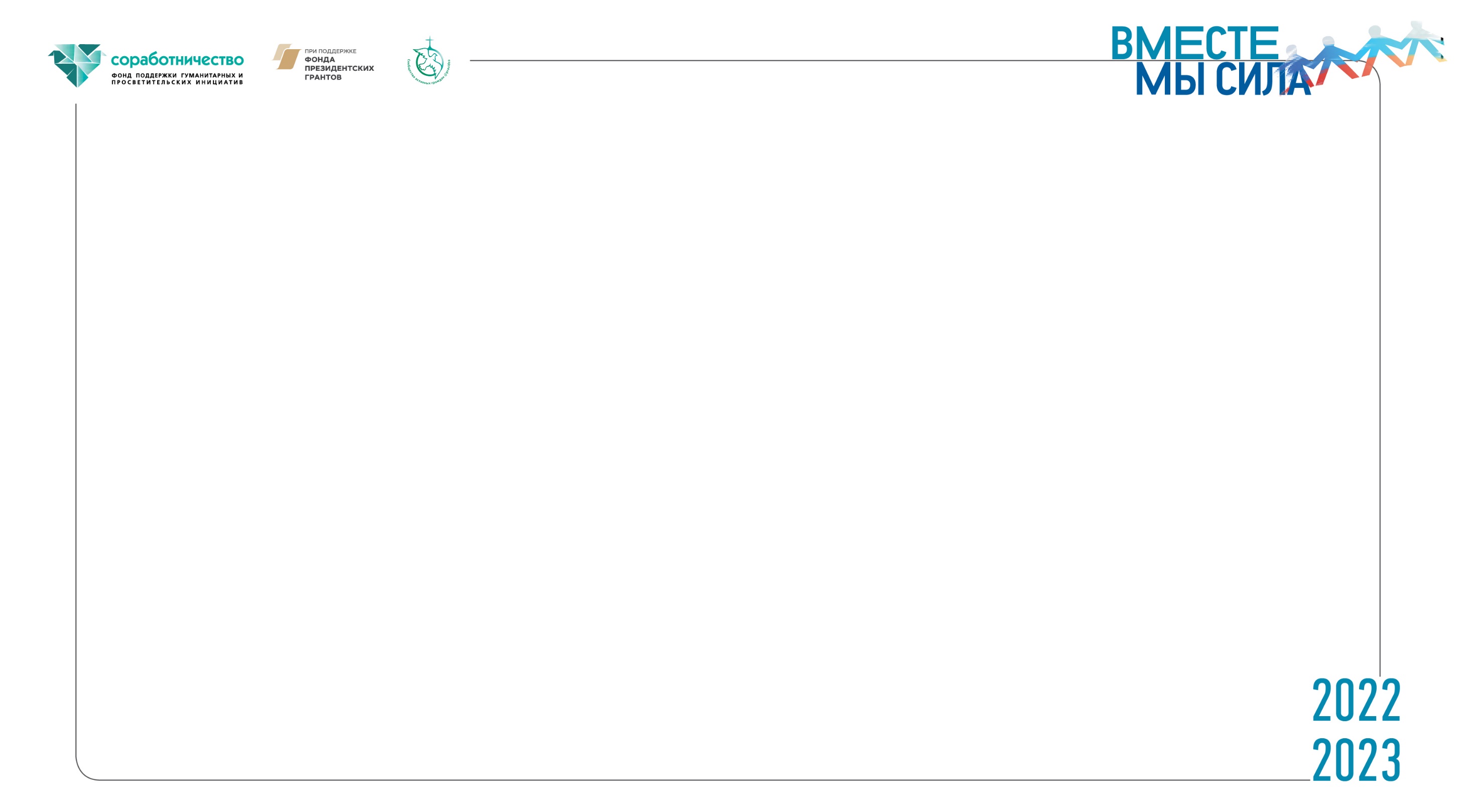 Принцип подхода
Развитие местного сообщества рассматривается не только с экономической и социальной точек зрения, это интегрированная деятельность, которая связана с экономикой (финансы, производство, услуги), социальной жизнью, культурой (стиль жизни, ценности, этические нормы) и ведет к системе управления (органы власти).Наиболее важная составляющая всей системы - это кодекс общественных ценностей, который, может быть, даже важнее, чем социально-экономические аспекты, т.к. является движущей силой общественной деятельности.
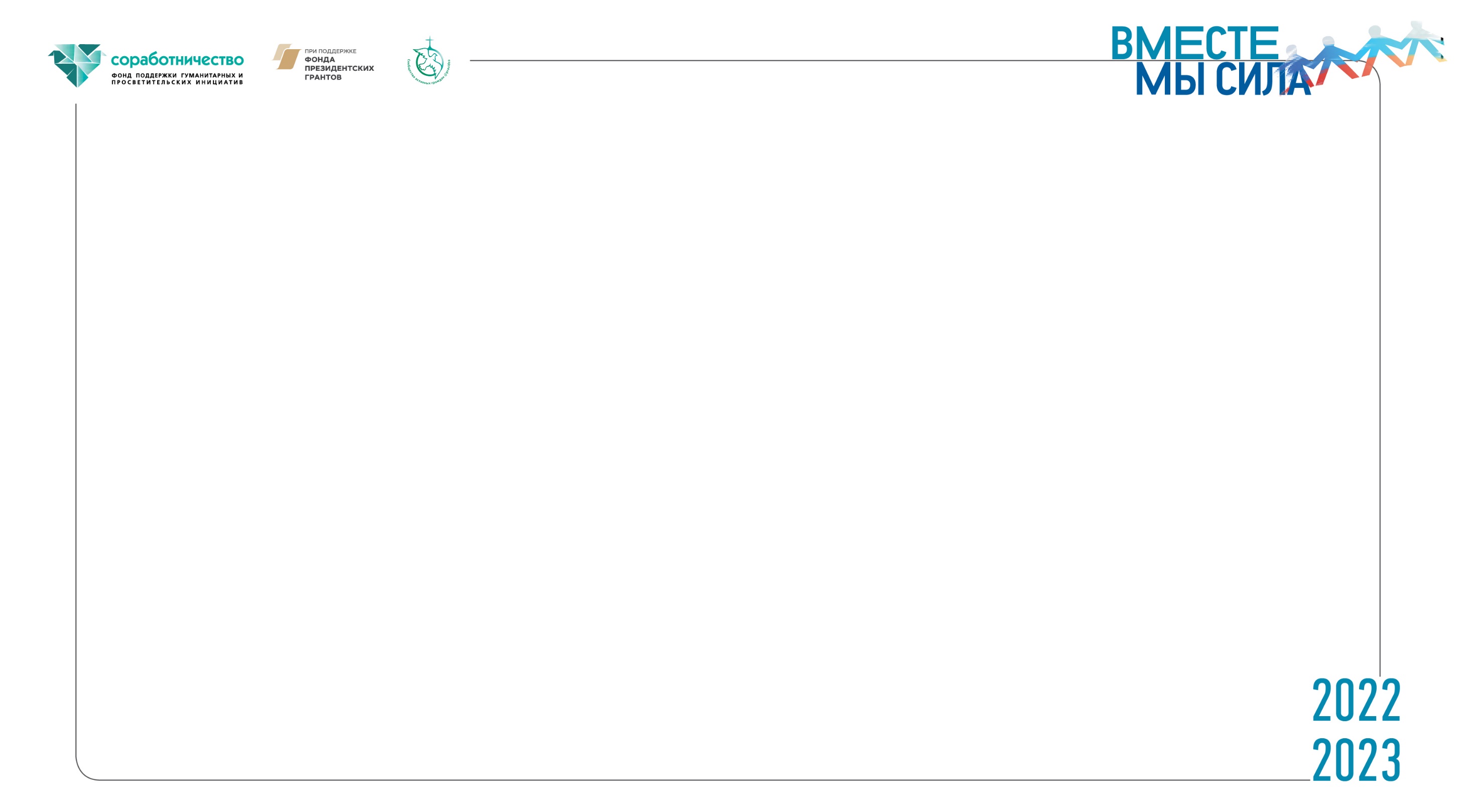 Внимание, вопрос!
Приходилось ли Вам выступать инициатором каких-либо локальных социальных преобразований?Поддерживали ли Вы чью-либо социальную инициативу?ЧТО ПРЕДЛАГАЛИ?
Участвовали ли Вы лично в каких-либо общественных действиях, направленных на улучшение качества жизни людей?Поддерживали ли личным участием деятельность какой-либо общественной организации?
ЧТО ВЫ ДЕЛАЛИ КОНКРЕТНО?Почему?Что было побудительным мотивом?
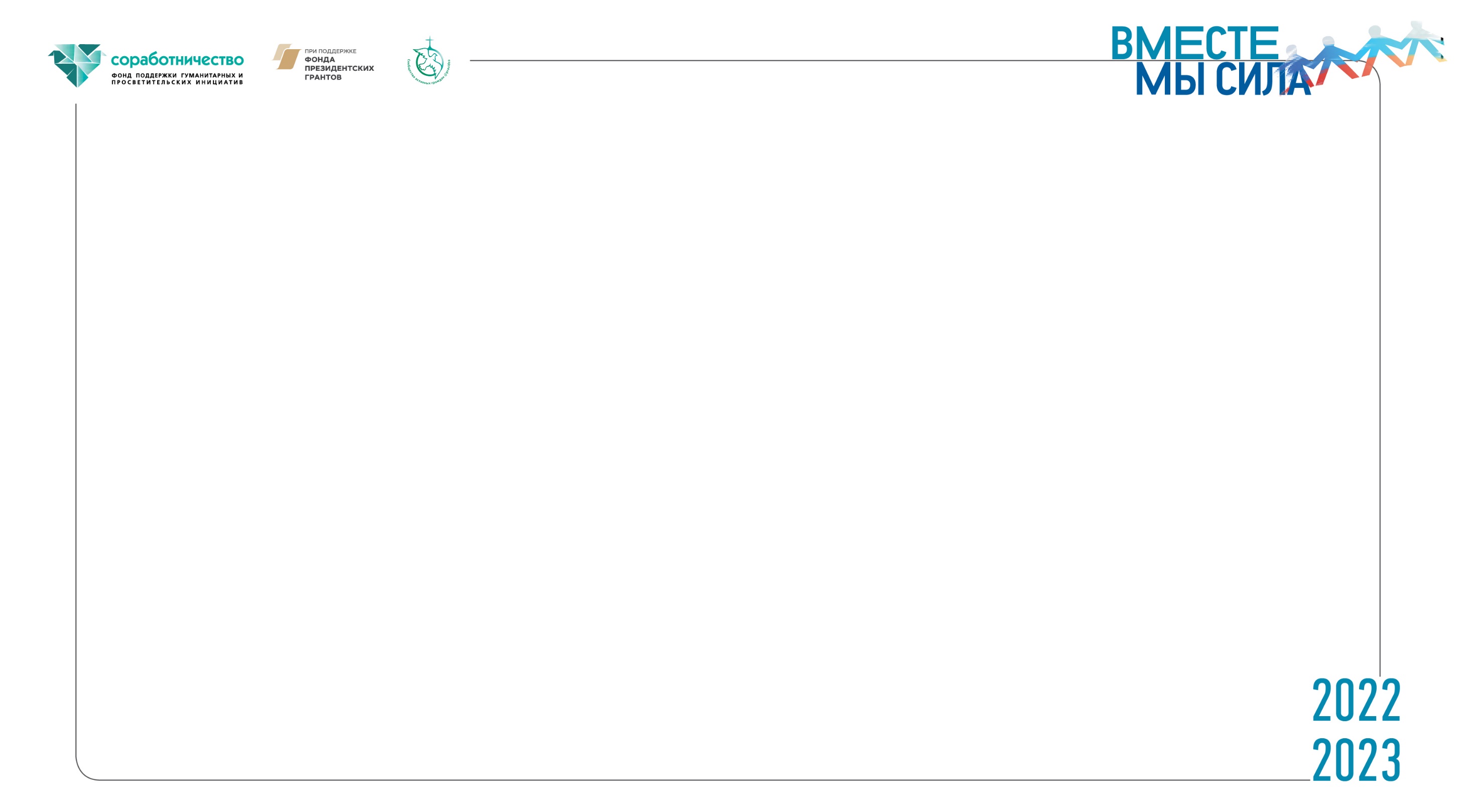 МНЕНИЕ
Насильно сделать человека счастливым нельзя и даже вредно.А вот помочь ему самому изменить свою жизнь, подсказать и показать, как можно делать ее лучше, меняя собственное отношение к ней и свое поведение по отношению к другим, можно и очень полезно.
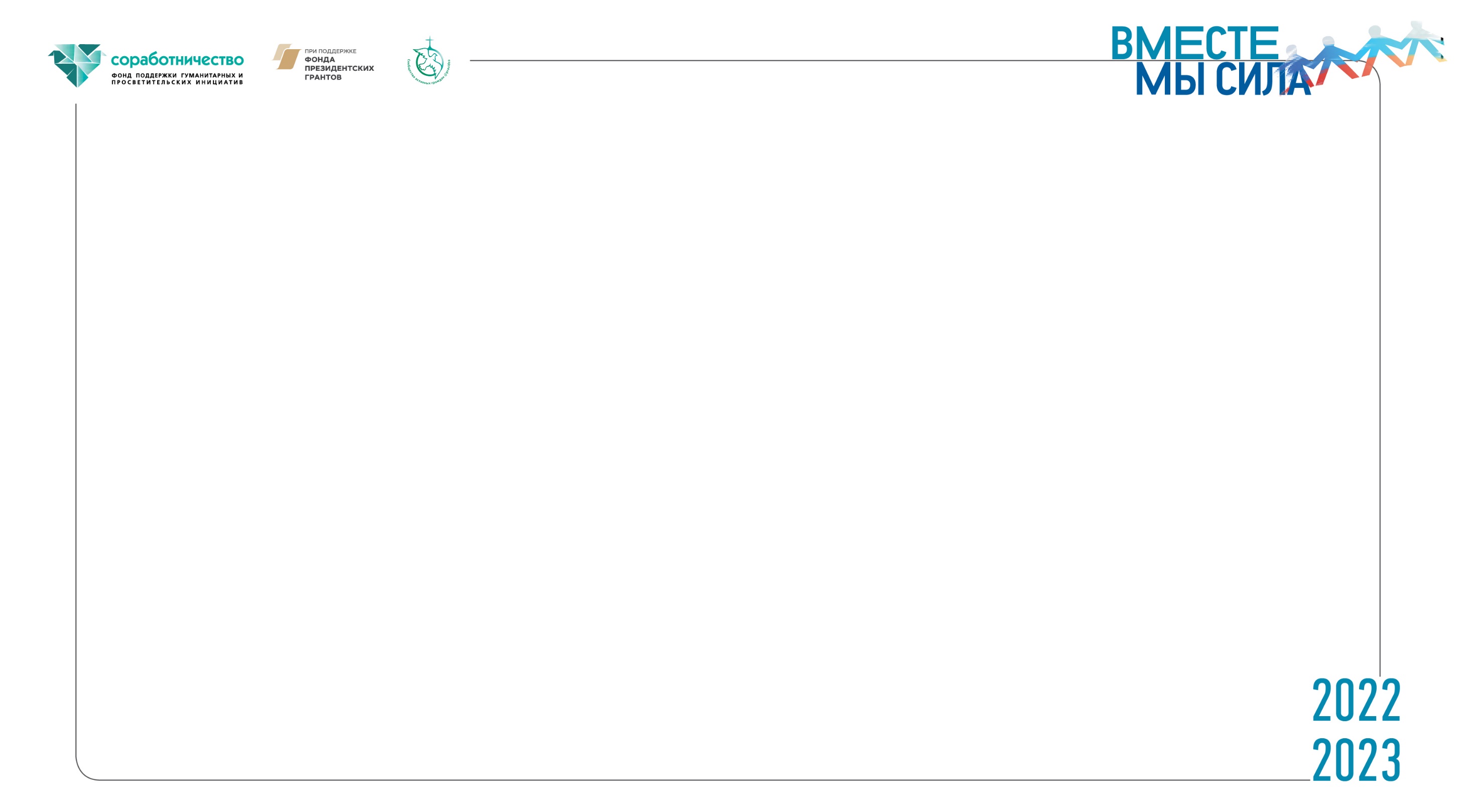 Активные люди – КТО ОНИ?
Их главное отличие от других людей –они не ждут, когда кто-то придет и сделает их двор чище, а жизнь – лучше.Они сами решают, что делать, сами придумывают, как делать, сами делают или делают вместе
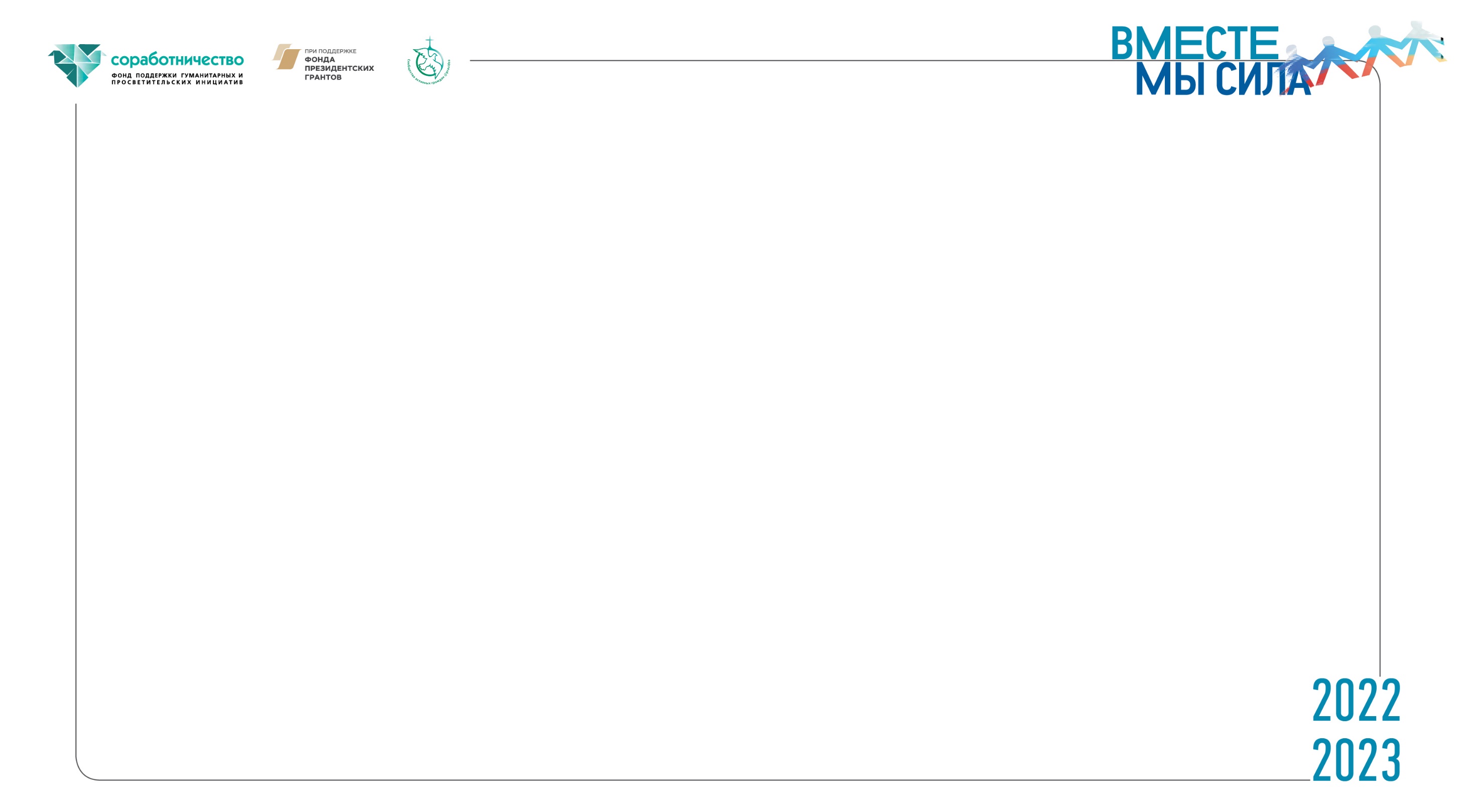 Принцип действия
Составляющие комплексной технологииповышения социальной активности населения:-  Аналитический блок — изучение и обобщение успешных практик и описанных методик вовлечения населения в решение проблем местных сообществ — российский и зарубежный опыт-  Образовательный блок — теоретическая и практическая подготовка социальных лидеров — специалистов по активизации населения-  Блок «Социальная анимация» — создание практических условий для проявления инициативы граждан
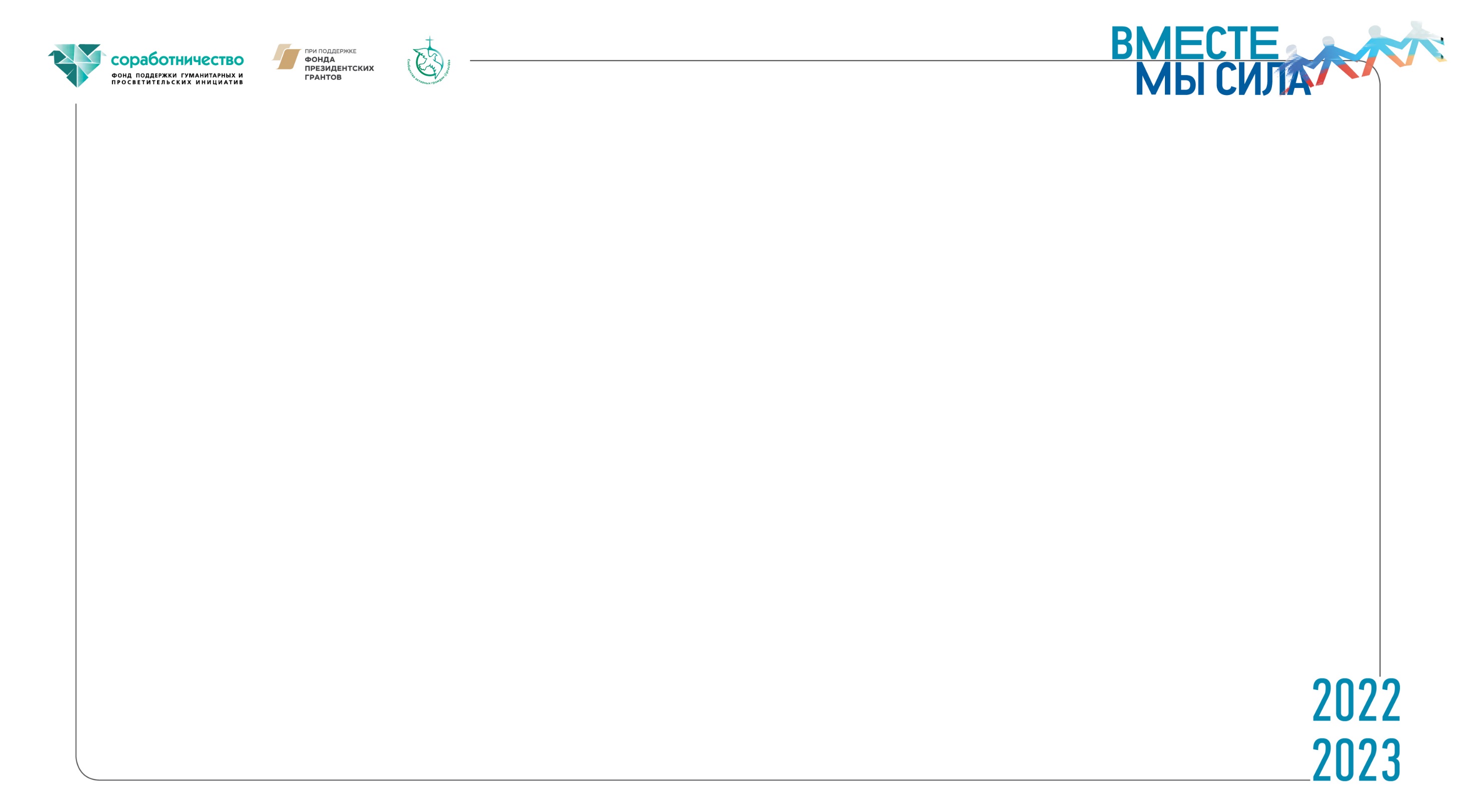 Немного о себе
Фонд местного сообщества «Фонд Чайковский»
 Исполнительный директор фонда - Чернов Михаил Юрьевич 617760, Пермский край, г. Чайковский, ул. Ленина д. 7
 тел. 8 922 340 5550, 
E-mail: orden_dobra@bk.ru
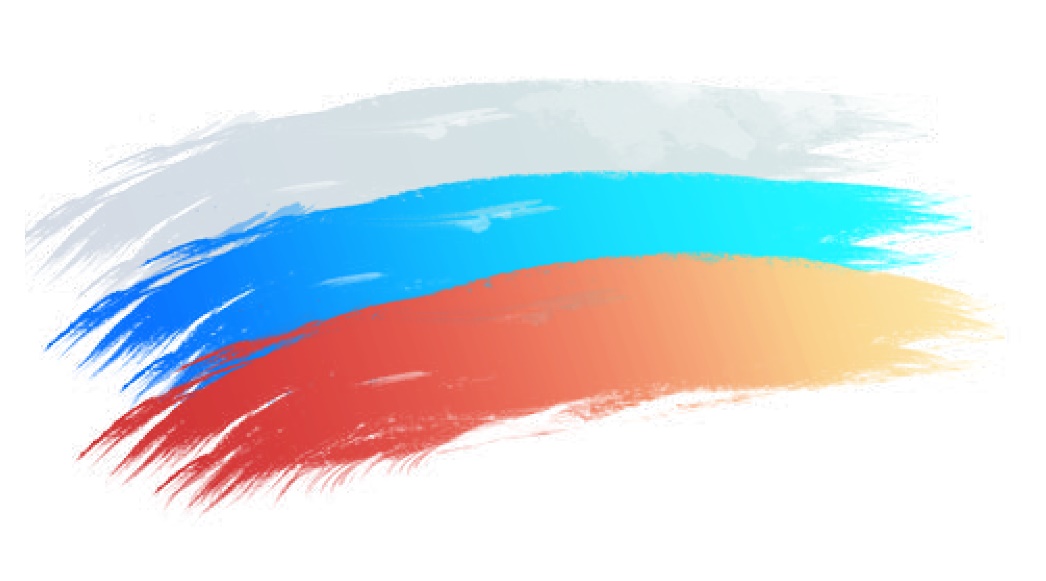 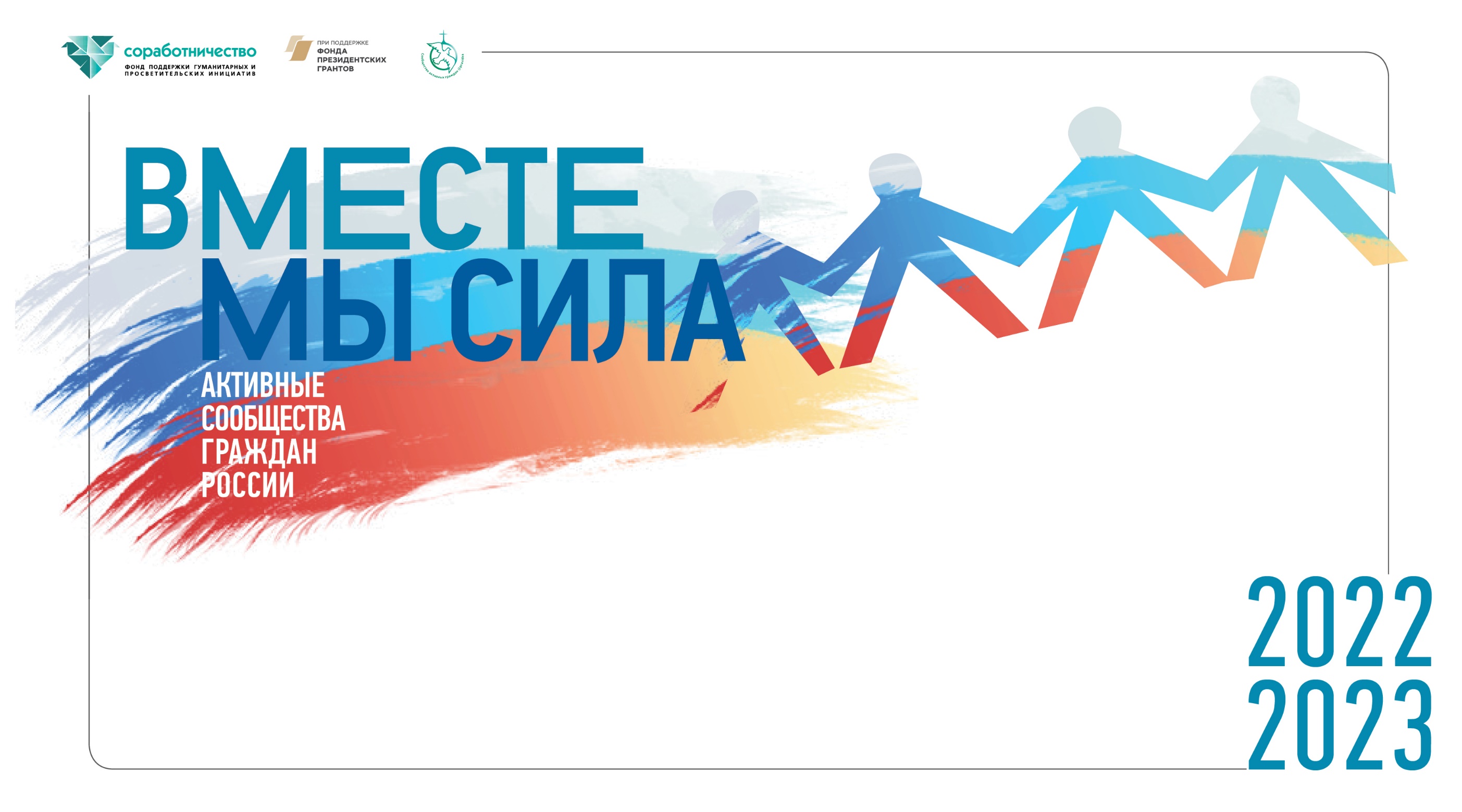 Инициативные  граждане